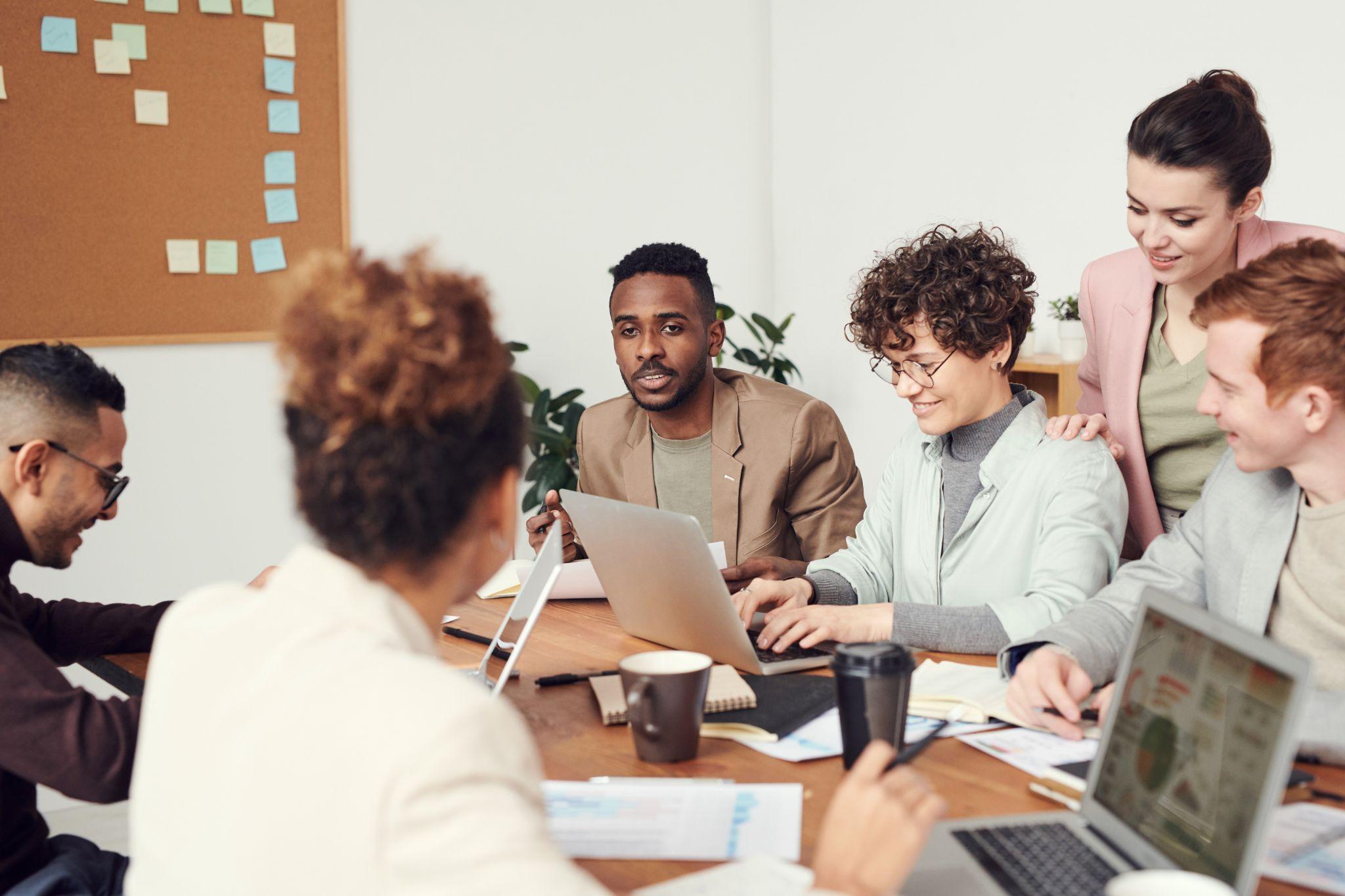 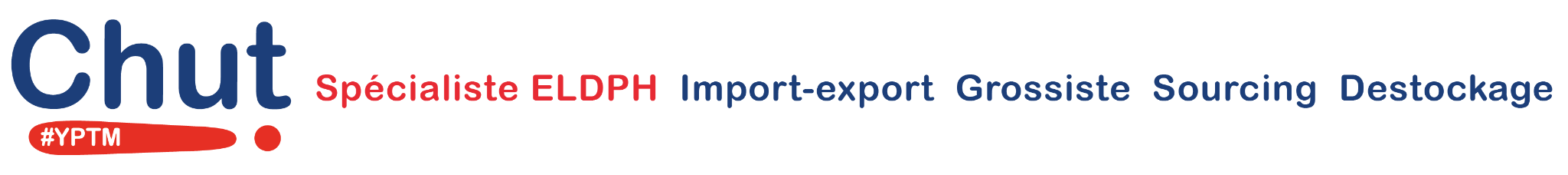 ALTERNANCE INGÉNIEUR COMMERCIAL
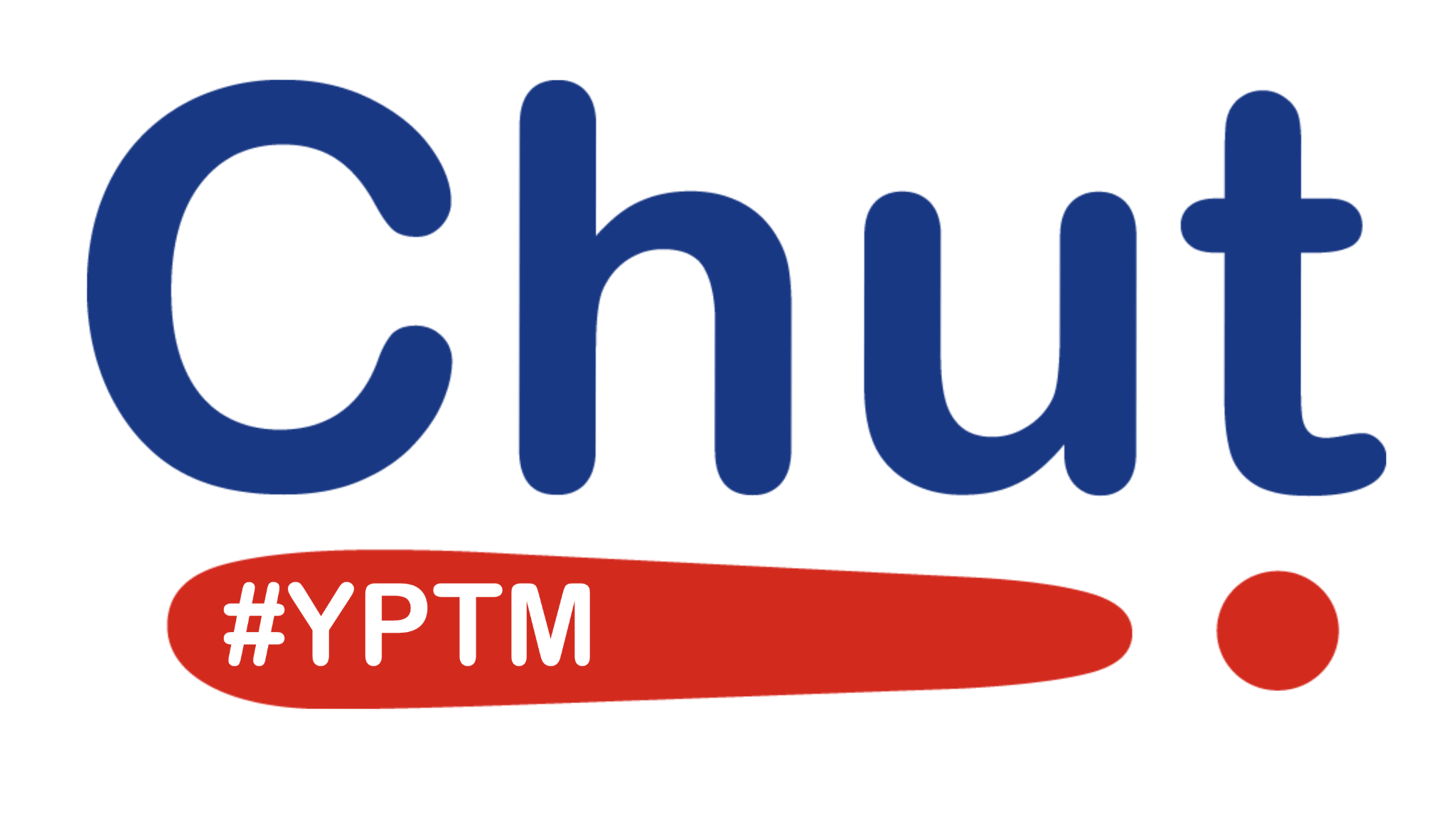 Notre Entreprise
WINTECH INNOVATION est une Entreprise dédiée à l ‘import export, elle compte aujourd’hui plus de 700 clients France et pays étrangers , distribuant + de 4500 références produits de marques nationales pour le circuit de la grande distribution toutes enseignes confondues , points de vente et centrales d’achats.
son site internet dédié: www.chutyptm.com alias chut y ‘en aura pas pour tout le monde 
#chutyptm la marque de wintech est présente et reconnue comme le principal distributeur direct , ultra connecté, ses réseaux et linkedin lui apporte une aura de notoriété à l'échelle Européenne . Acteur majeur sur la scène du commerce international, numéro UN de l’import direct GD France, son taux de croissance est de plus de +50% chaque année, amenant ses équipes à être réactives et agiles dans cette croissance pérenne. Accueillir de nouveaux collaborateurs pour le suivi de marchés émergents est une priorité pour perpétuer cette fabuleuse évolution.
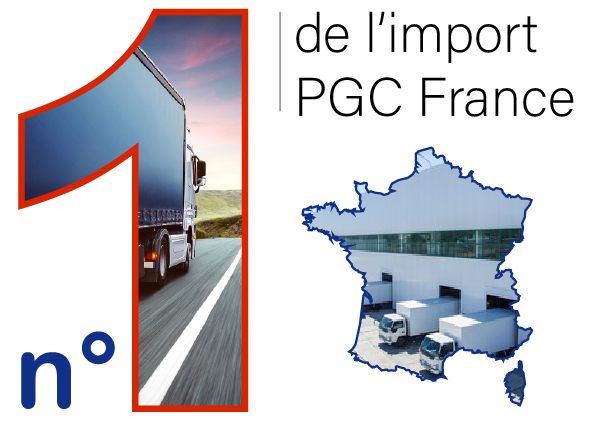 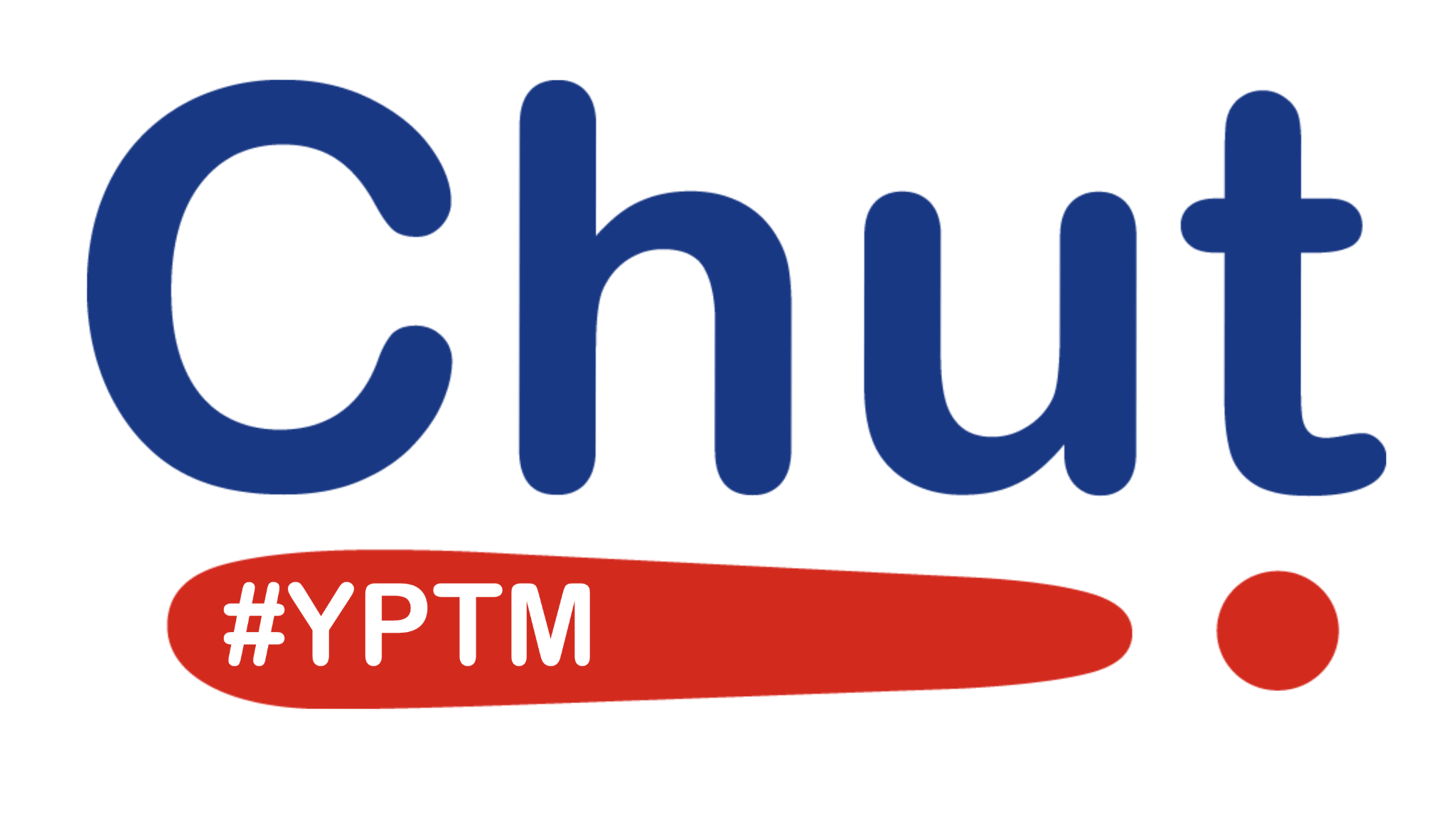 Nos
 atouts :
Des perspectives d’évolution concrètes et rémunératrices à forte augmentation annuelle. Des propositions d’évolution de postes à responsabilité pour 2023 et des formations reconnues en interne de haute qualité pédagogique.
Une relation de proximité des équipes dans un cadre magique : centre d'affaires international de l’aéroport du Touquet au milieu de la forêt.bureaux cosy , vue tarmac et ballets des avions.pistes cyclables de qualité.
Un espace parking immense jamais en surnombre.
Des infrastructures de standing aux abords et dans le centre. Espaces repas, co-working,  salle de conférence. Sport jobbing au quotidien: allier le travail et la santé du corps. Events, soirées, repas mensuels, séminaires…. liste non exhaustive de nos politiques de joie de vivre au Touquet. Le résultat : un équilibre de vie au quotidien.vous poussez à réaliser vos rêves !
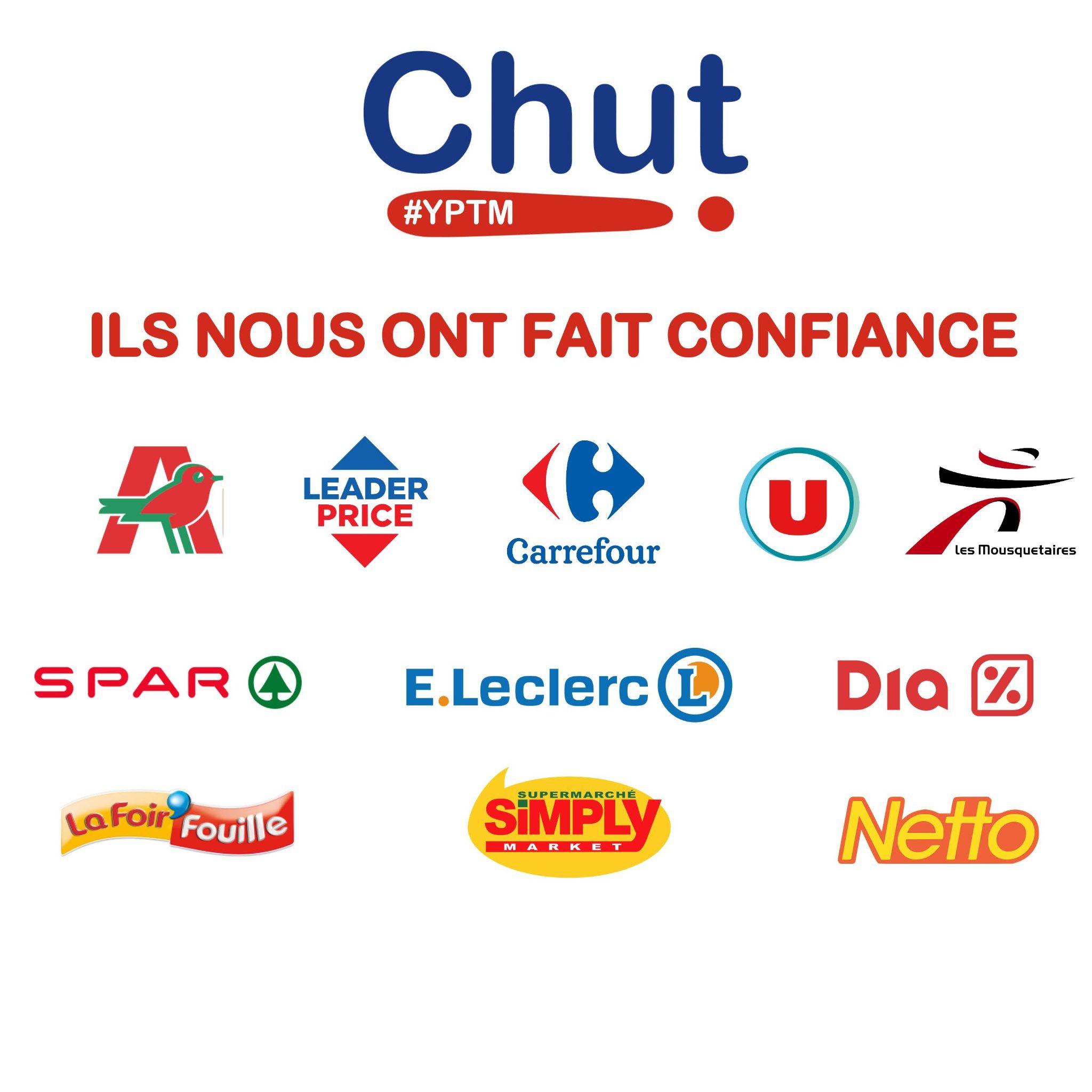 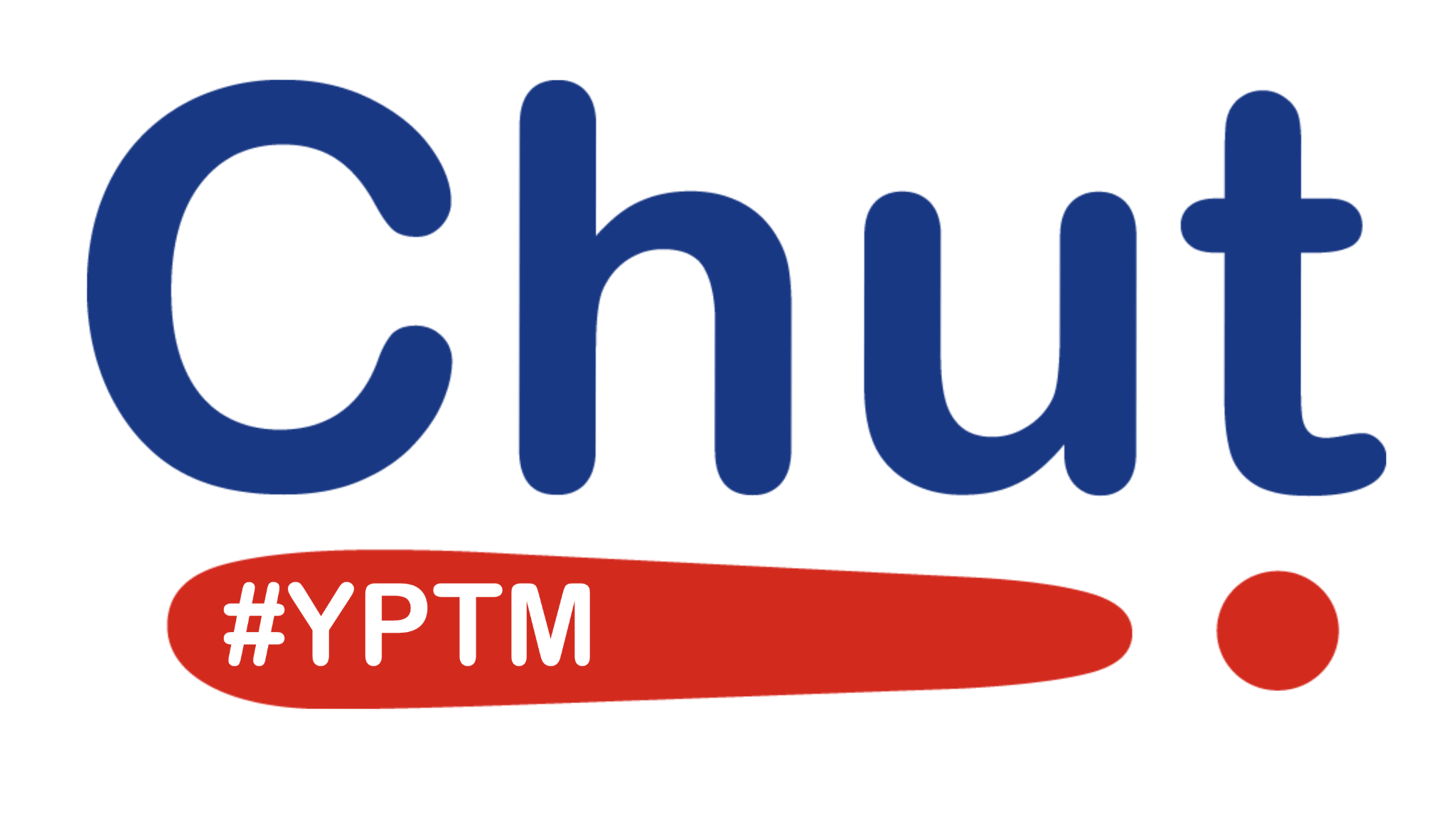 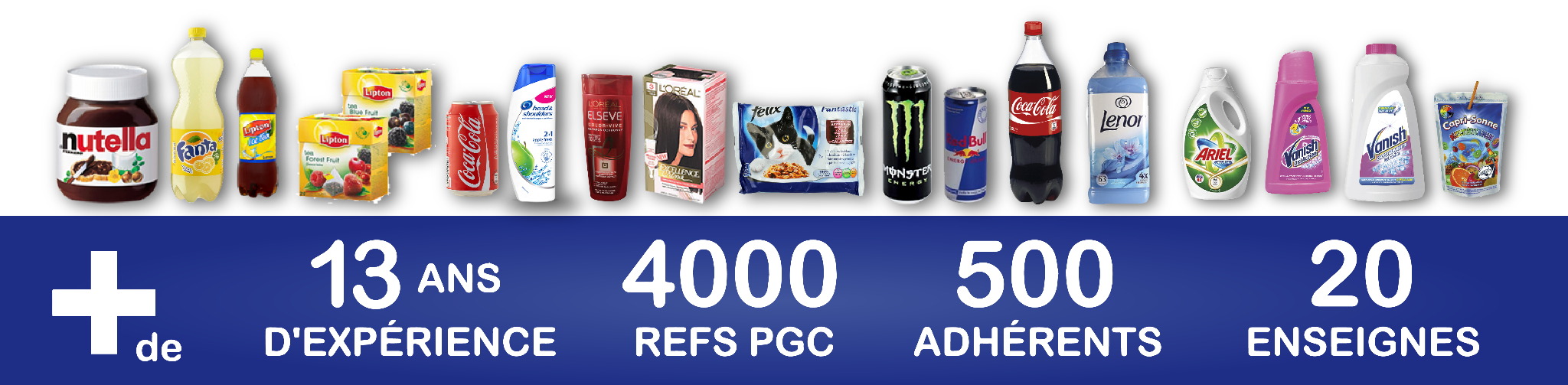 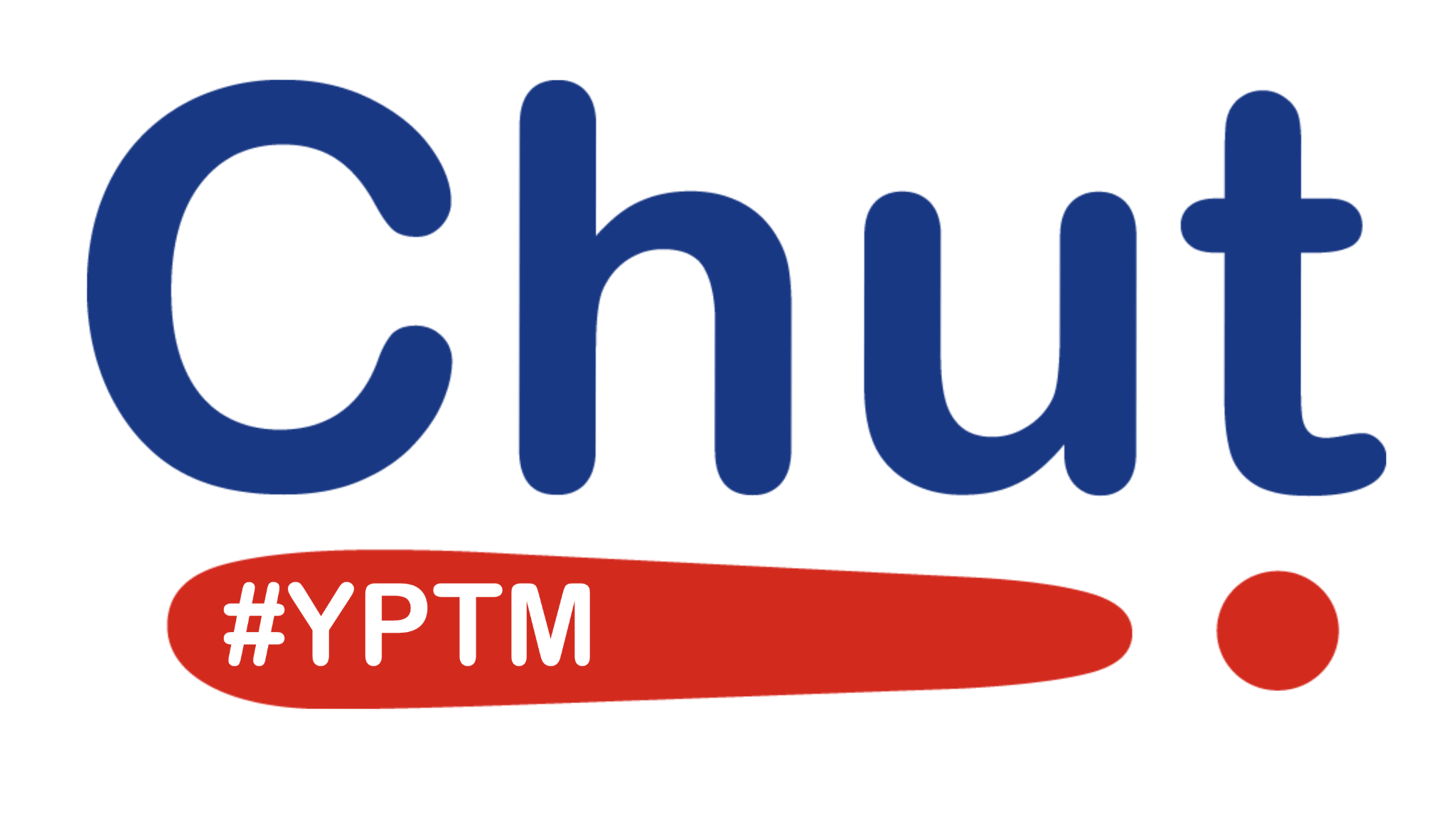 Le positionnement du poste dans l’entreprise
Description du poste
Le positionnement du poste dans l’entreprise : 
En relation directe avec le service achats et commercial
travail quotidien avec la direction achats et diffusion informations récurrentes et ponctuelles au responsable commercial.
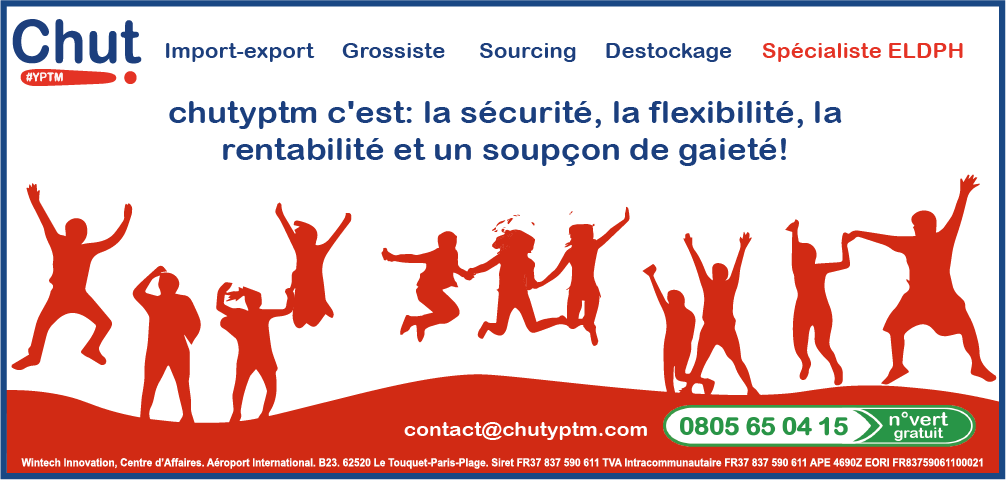 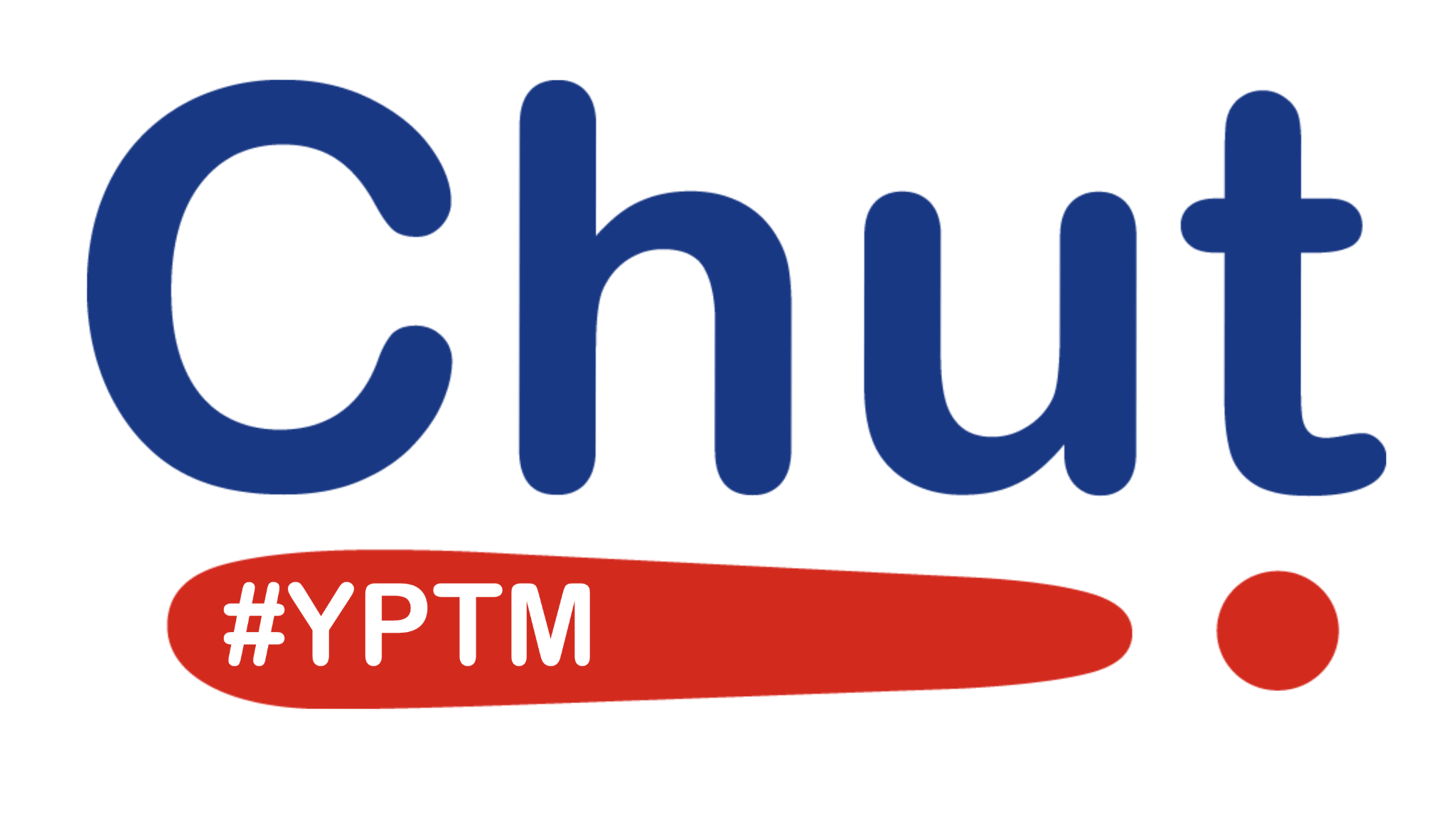 Missions principales 
 Activités et tâche
Missions, activités et tâches
Missions principales : Établir toutes les missions inhérentes au commerce international. Du suivi des catalogues produits avec leurs mises à jour tarifaires et offres,de la commande client en passant par la logistique jusqu’à la livraison qui engendre le réassort et dans le reporting d’une crm
Activités et tâche :Rattaché à la direction administrative et financière, vous êtes chargé de la gestion administrative de la structure et participez à la comptabilité.Ainsi, vos principales missions sont:-réception appels  téléphoniques clientsElaborer les devis, les factures et les contrats centrales d ‘achats et points de ventes -      Alimenter la base de données clients , reporting CRM -      Garantir l’application de la politique tarifaire et les relevés de prix-      Réaliser et relancer les offres commerciales selon les OP en cours -      Promouvoir l’ensemble des produits de l’entreprise-     Qualification de prospects  et développement du portefeuille clients-    Mise à jour et gestion du CRM -   Prospection téléphonique et mailing -   Propositions commerciales et devis Présentation clients -    Communication extérieure : représentation de l’entreprise, salons, events….-   Intégrer les équipes pour repérer  de leviers de business development -  Intégrer les groupes de paroles internes sur  à la mise en place de process internes-  Participation aux réunions production / sales/ marketing-  Appels d'offre
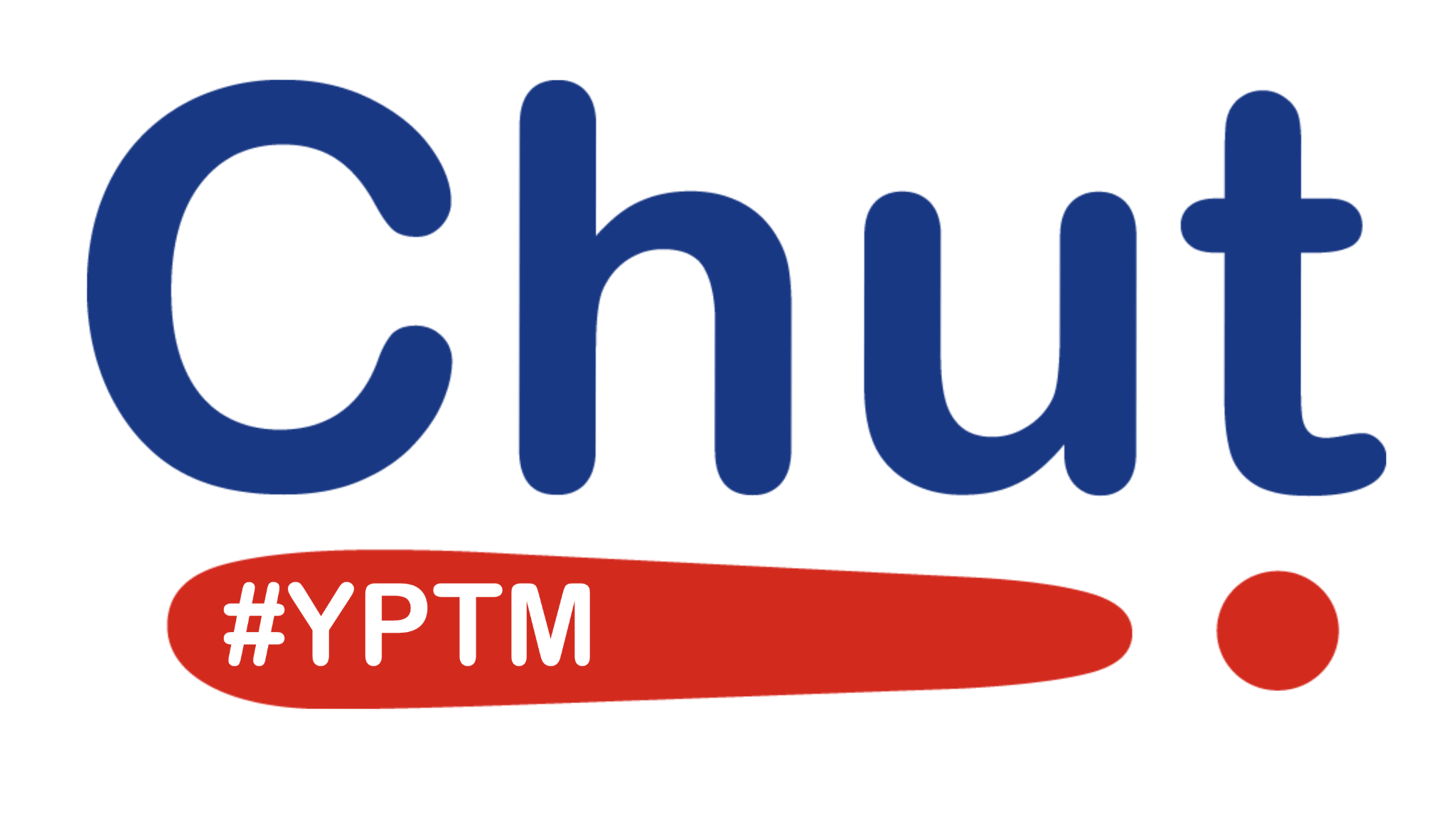 Compétences 
Niveau d’expérience 
Formations / Diplômes
Description du profil
Compétences :
Vous souhaitez suivre une formation en Business Development, et souhaitez développer vos compétences dans ce domaine, Vous avez un bon sens du contact et de la relation client, Vous êtes curieux(se), créatif(ve), rigoureux(se) et autonome, Vous maîtrisez le pack Office. 
vous possédez une parfaite maîtrise des techniques de relations clients à distance. -Vous faites preuve d'aisance au téléphone et d'empathie. -Vous avez une bonne capacité d'analyse et de diagnostic du besoin client et vous êtes reconnu pour votre goût du travail en équipe. -Vous êtes à l'aise avec l'outil informatique, notamment avec Excel et intuitif avec les outils de relation clients.
Niveau d’expérience :
débutant accepté formation interne assurée
Formations / Diplômes : 
Bac à bac +2,  issus d'organismes de formation possibles .
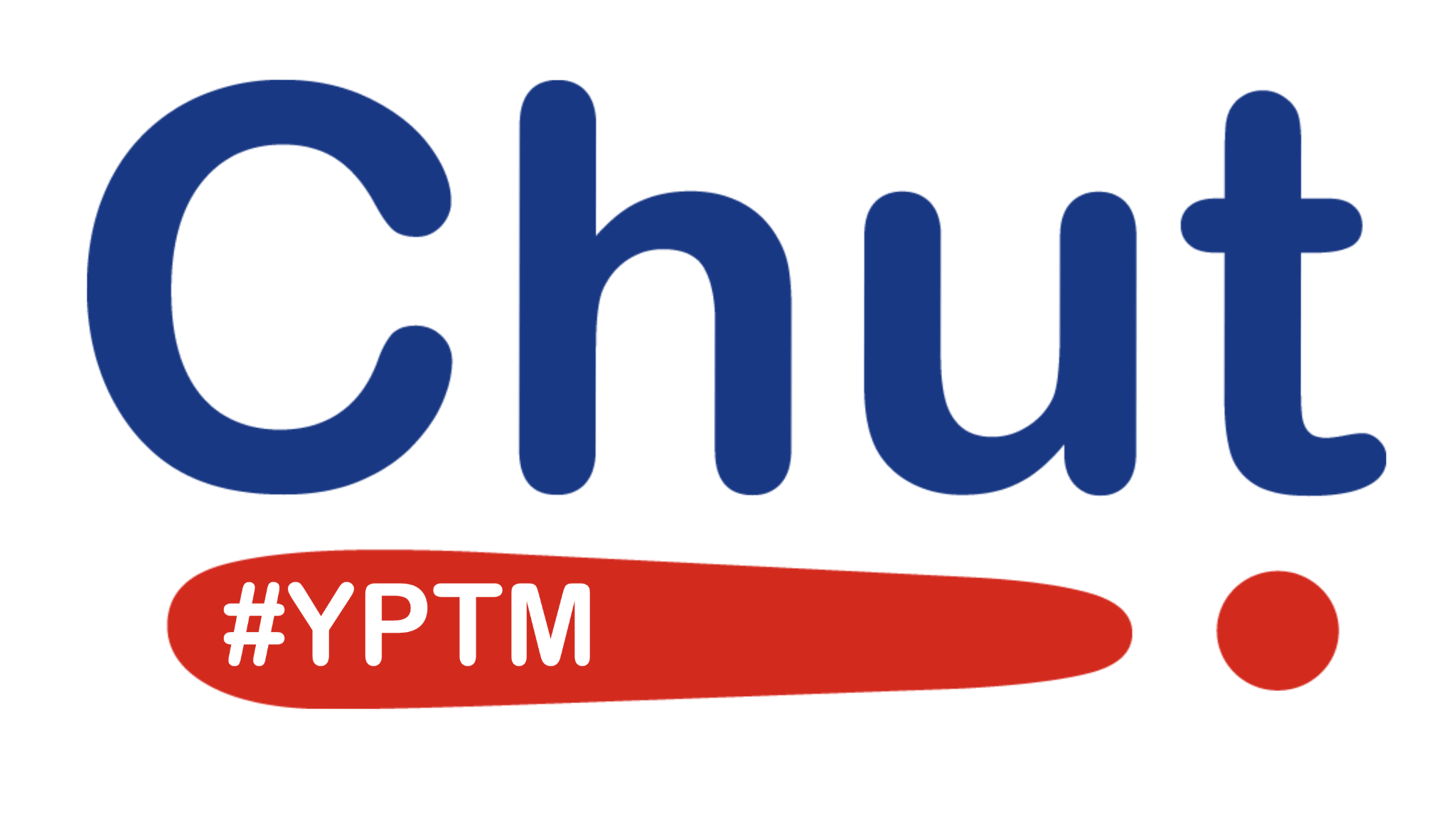 Lieu de travail 
Rémunération
Conditions de travail
Lieu de travail :
Le Touquet , télétravail, autres postes sur Lille / Calais / Boulogne.
Nombre d ‘heures : 25 ou 35 hrs hebdo. jours de travail:  du lundi au vendredi amplitude 7hrs hebdo

Rémunération :
Rémunération selon niveau d’études + âge. Formation prise en charge à 100% par l’entreprise.  mutuelle, sport jobbing 
Tous nos postes sont ouverts aux personnes en situation de handicap.
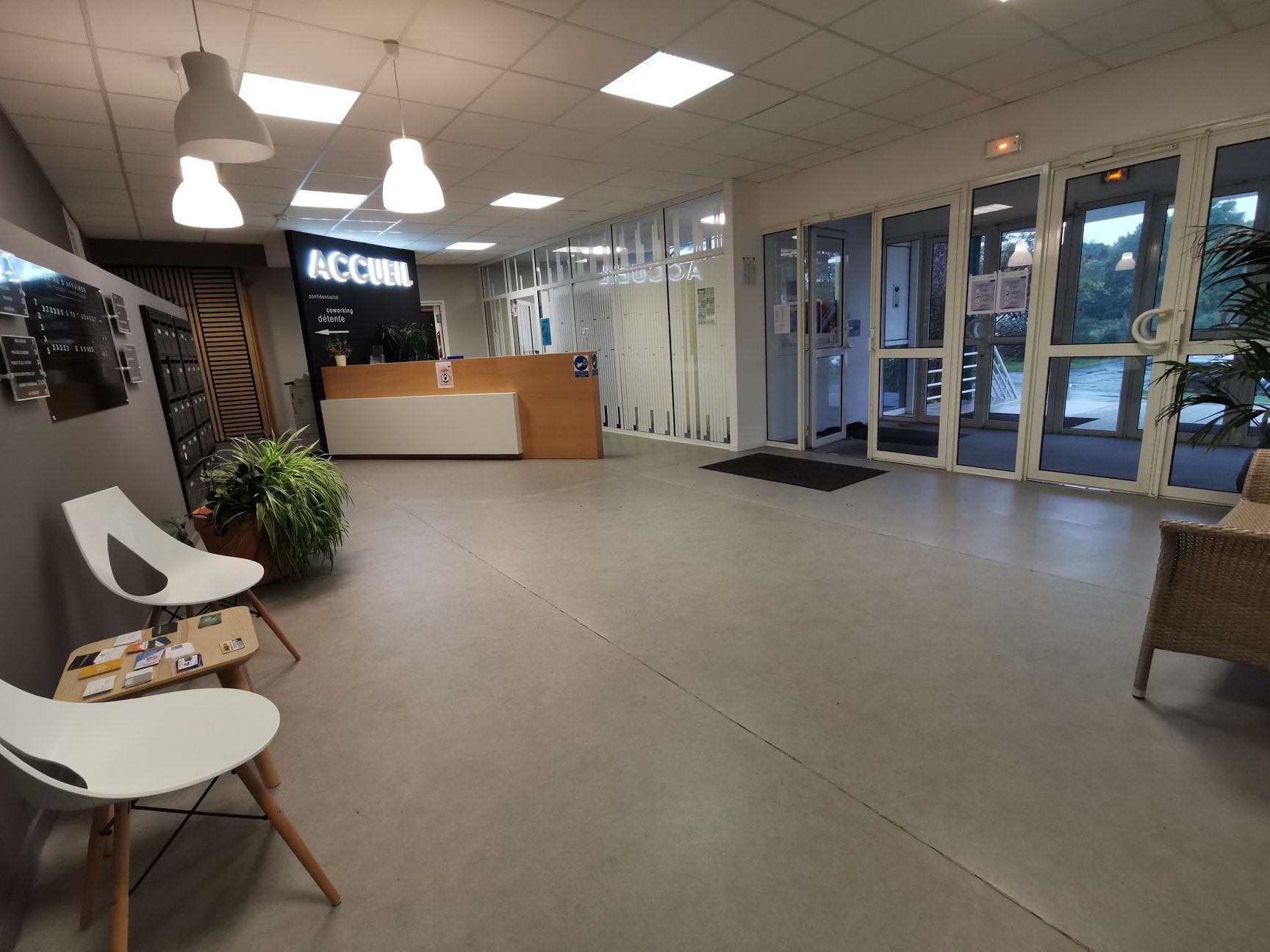 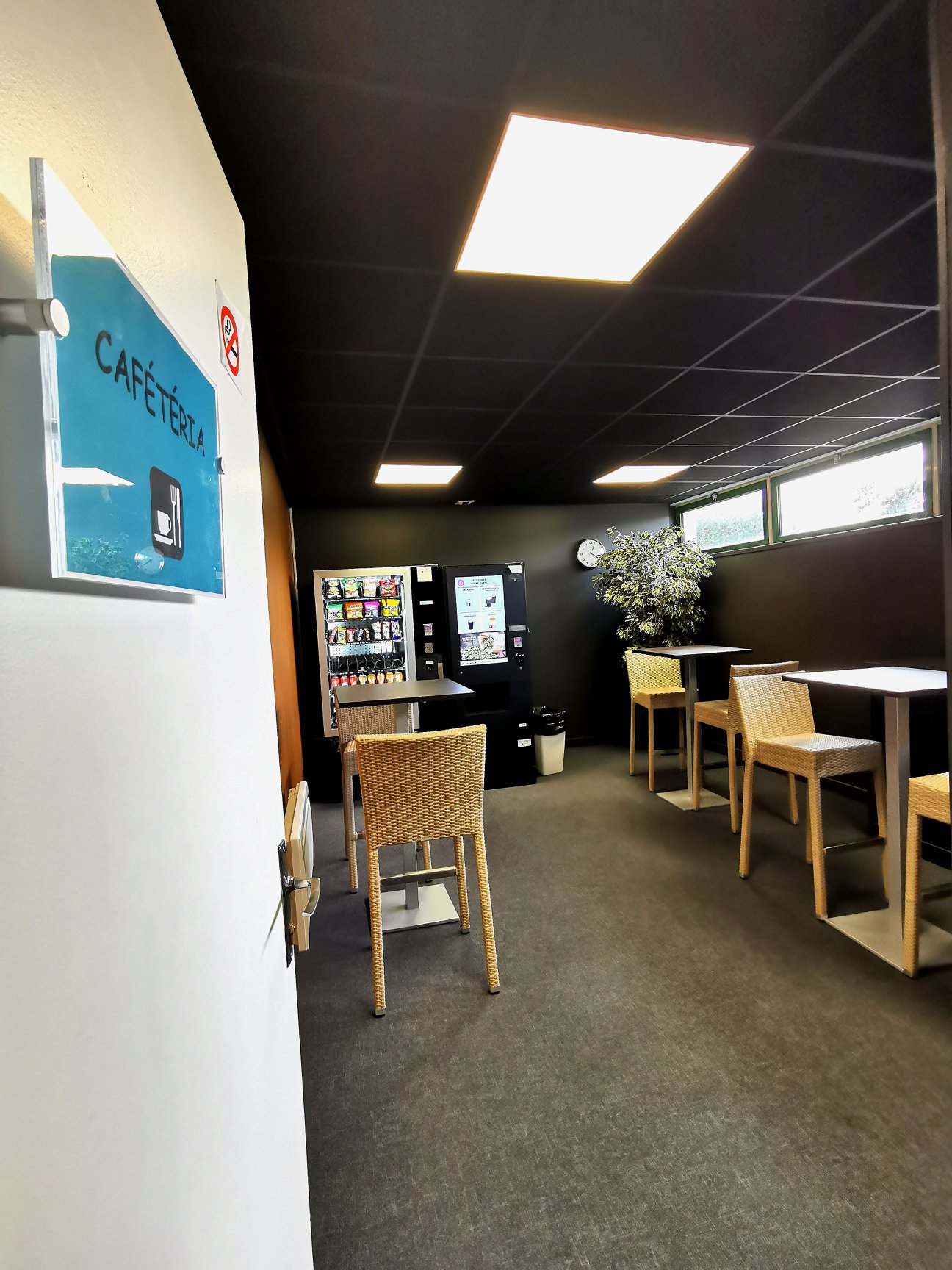 Le centre d’affaire
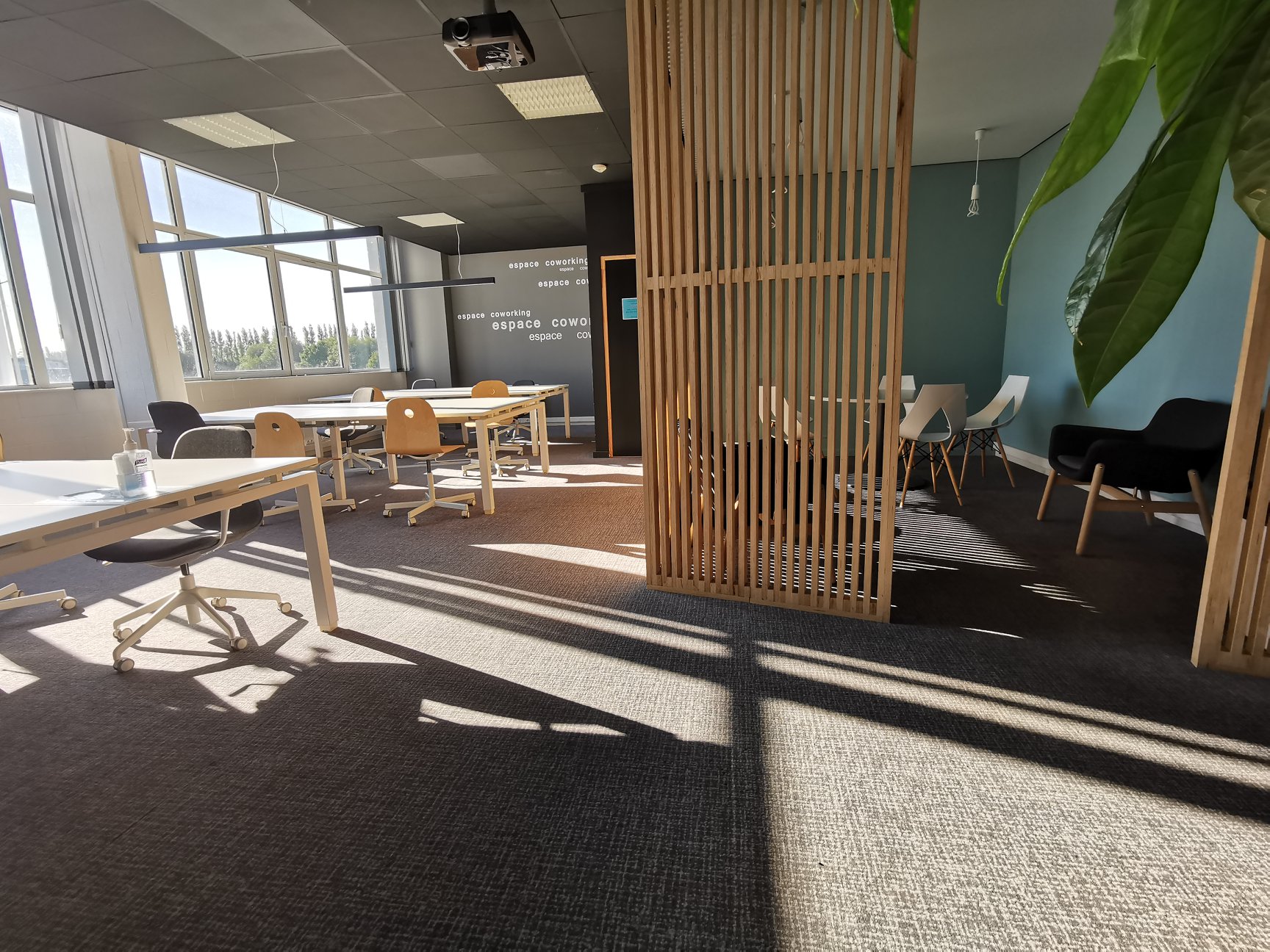 Notre fondatrice :
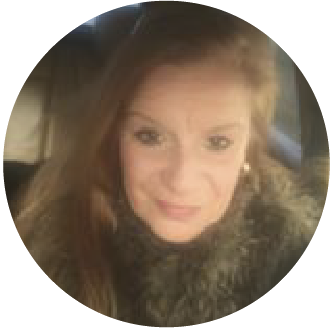 RDV Consulting & Sourcing  International, pour Chefs d'entreprises, Acheteurs Traders et Agents . ChutYPTM choisit de prendre soin et de trouver sa team de winners parmi des personnes impliquées et réactives.  En ne travaillant qu’en microcosme sur des offres limitées, ChutYPTM rythme la vie de ses collaborateurs d’expertises internationales  liées aux particularismes de l’import-export sur les produits de grande consommation, les produits émergents, la logistique et bien d’autres missions pour mettre en application votre talent de «leader de commercialisation produits» ce, quel que soit votre poste car le carnet de commande est bien le nerf de la guerre pour une expansion pérenne.
Le programme est simple: Vous apporter toutes les solutions pour travailler au sein du business international avec l’accompagnement bienveillant issue d’une culture entrepreneuriale familiale.  Nous vous assurons une formation continue au long terme avec une phase d’intégration en binôme pour mieux appréhender votre intégration et votre apprentissage client, spécifique au marché de la GD. En parallèle, un atelier annuel de bilan de compétences pour mettre à jour vos savoirs web liés à notre activité, des séminaires réguliers et "warm up" hebdomadaires. Chut YPTM  concilie à la fois les conseils, l’innovation, les outils numériques, les force de vente, et l'organisation de toute une  équipe dans l’optimisation de la QVT* (qualité de vie & travail) Une volonté d’adapter au quotidien une méthode de travail respectueuse des compétences, des tempéraments et des projets de chacun .
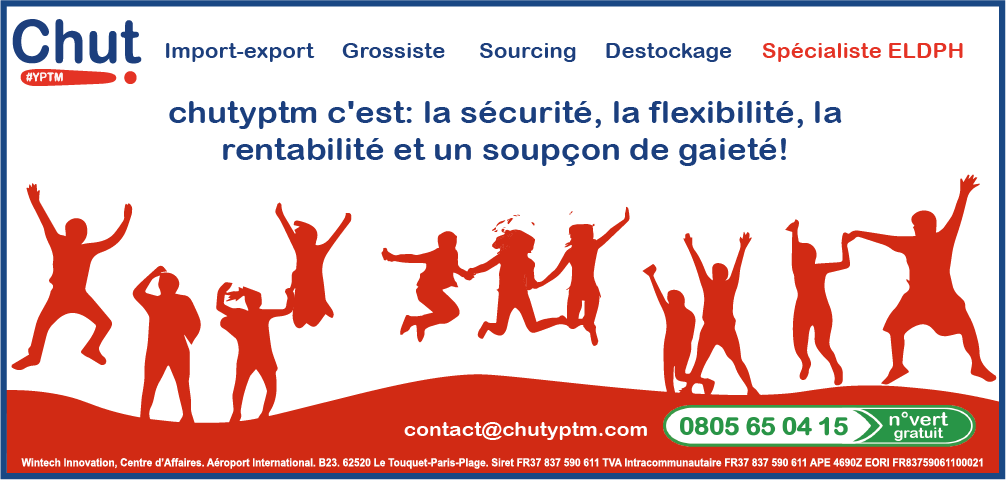 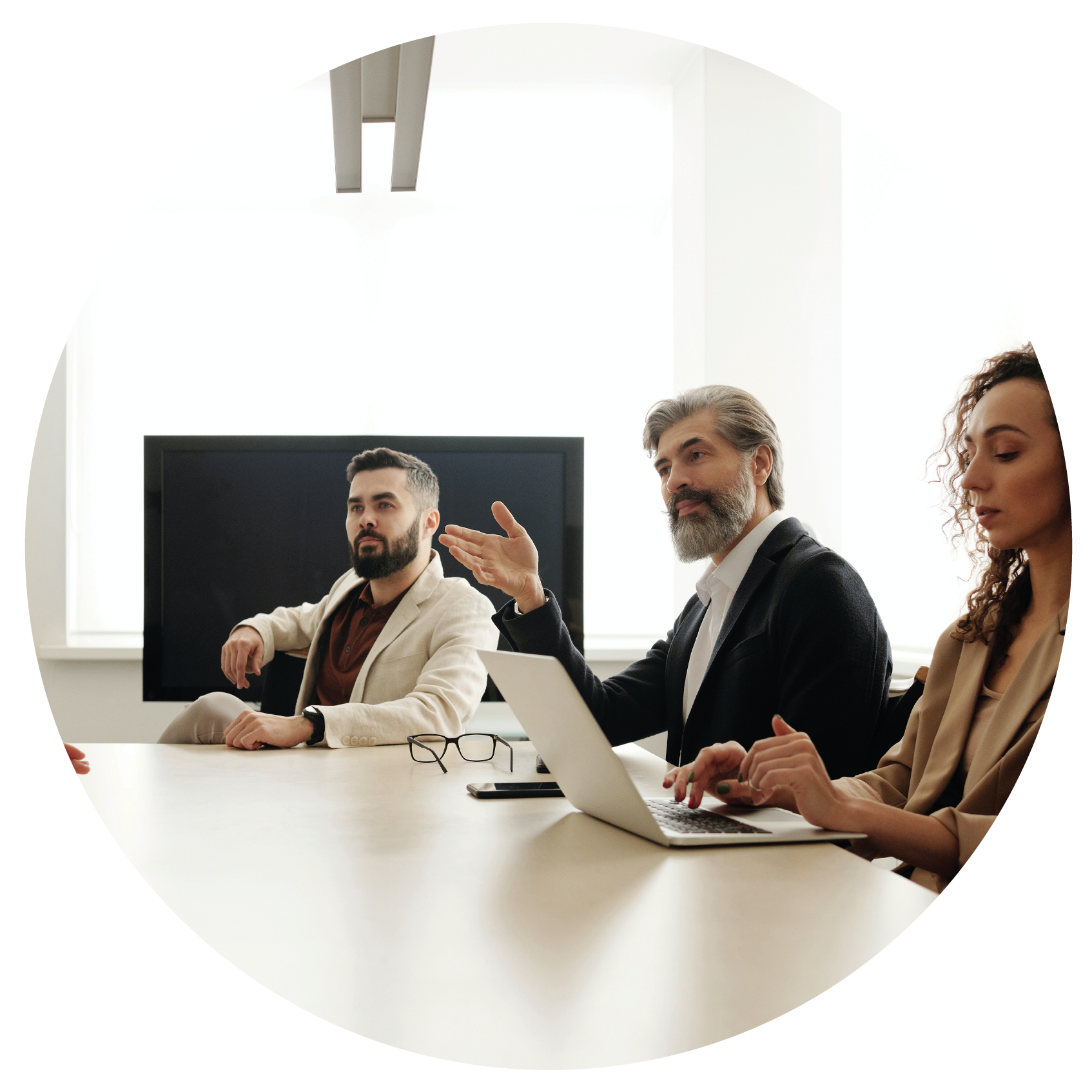 Les ressources humaines
Wintech Innovation entreprise &  filiale Chut y en aura pas pour tout le monde!
Nos valeurs sont fondées sur l’appréciation concrète de nos collaborateurs, pour cela si nous mettons du temps à choisir nos supers assistants c’est pour pérenniser une relation collaborative et fructueuse. 
Nous pratiquons les recrutements avec éthique et sans préjugés et entendons la parole de tous. 
Nos objectifs sont ambitieux mais tout à fait lucides sur l’avenir et la place à prendre dans les marchés porteurs au sein de notre entreprise.
 Nous accompagnons et valorisons l’évolution des compétences de nos salariés tout au long de leur carrière car le meilleur pour nos collaborateurs reste le meilleur pour toute l’équipe. 
Concours, challenge interne , Zinc( zone d’intelligence collective), sport, bien être, fauteuils massants  et soirées organisées sont autant de moments à partager ensemble pour allier  “le 2B” : 
Bureau & Bonheur.
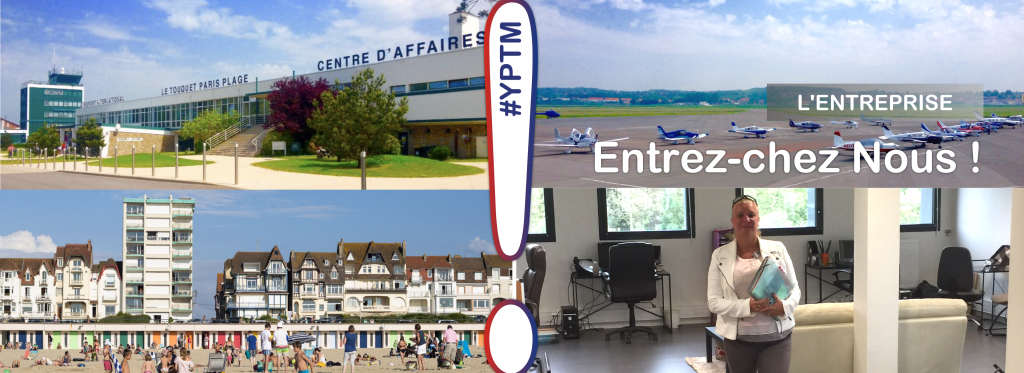 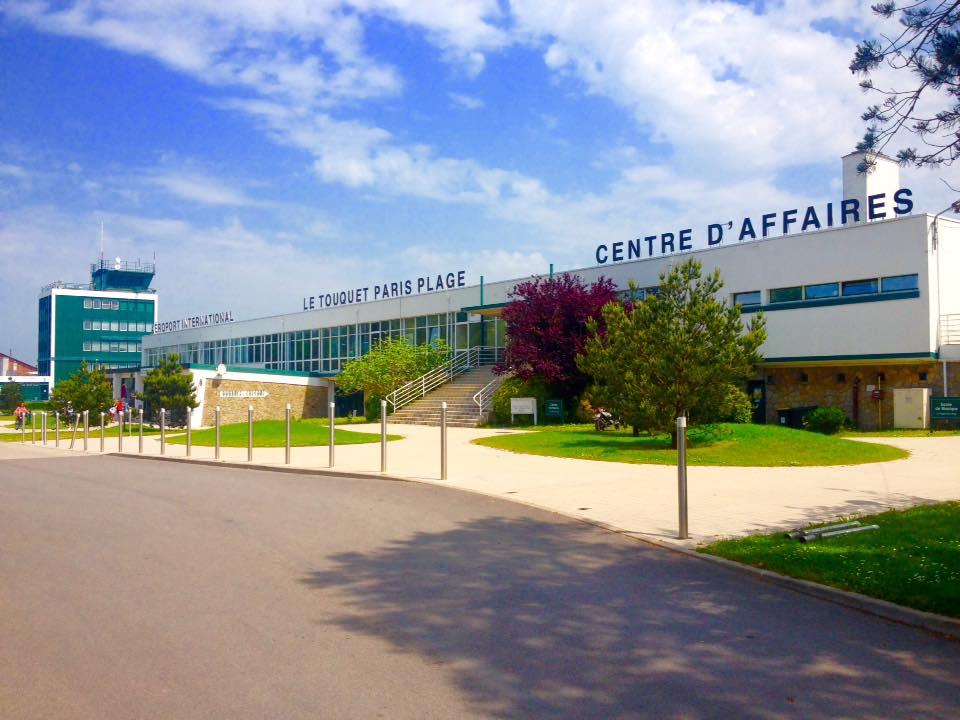 Coordonnées
Etpourquoipastoi@chutyptm.com
Contact@chutyptm.com
www.chutyptm.com
Wintech Innovation Centre d’Affaires, de l’Aéroport International du Touquet-Paris-Plage. 62520, France. Bureau Numéro 23.
@Dorothée Ducros de Graeve
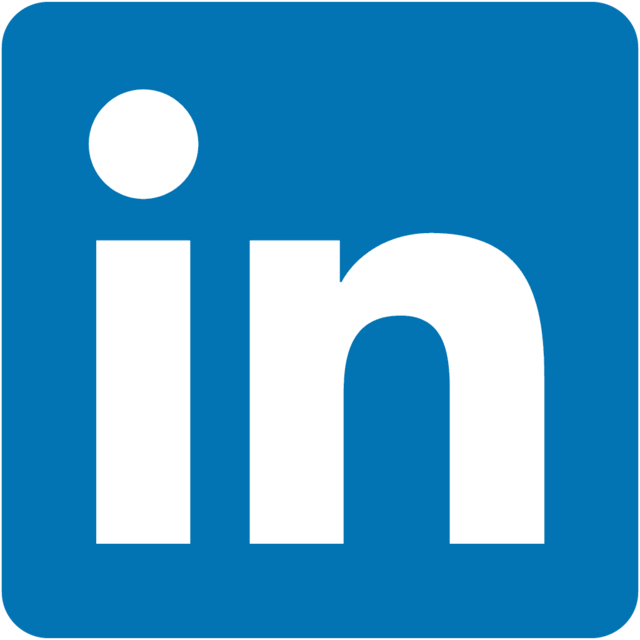